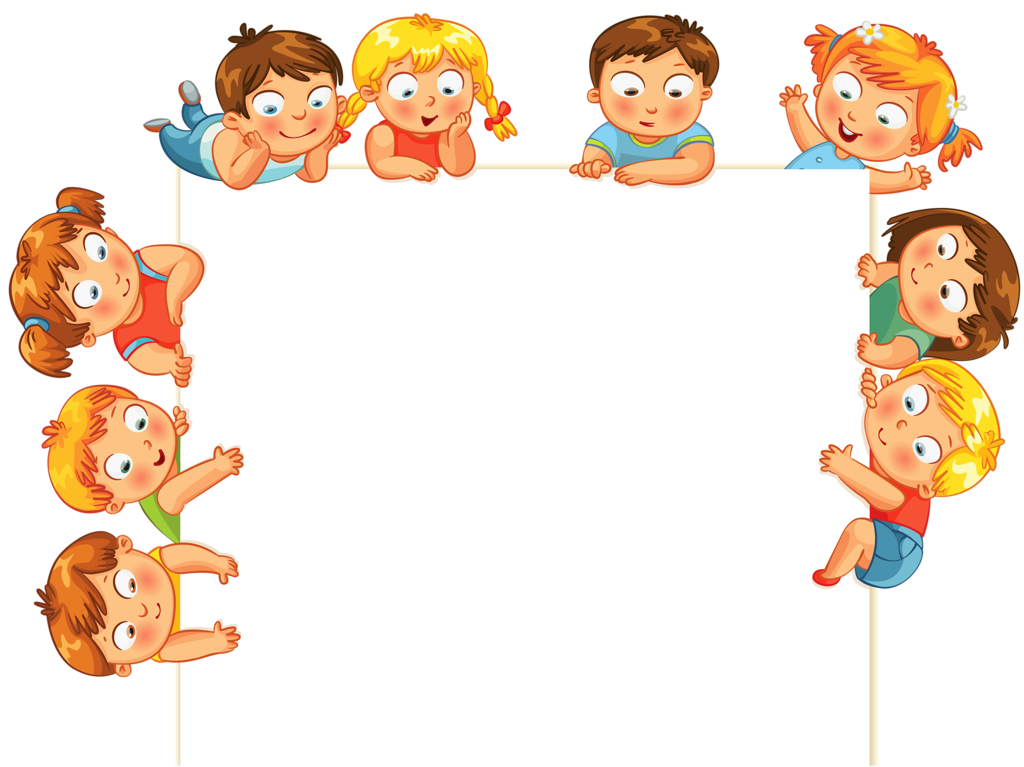 Использование нетрадиционного игрового оборудования в развитии речи детей дошкольного возраста.
Воспитатель МБДОУ детского сада №115
Соловьёва М.В.
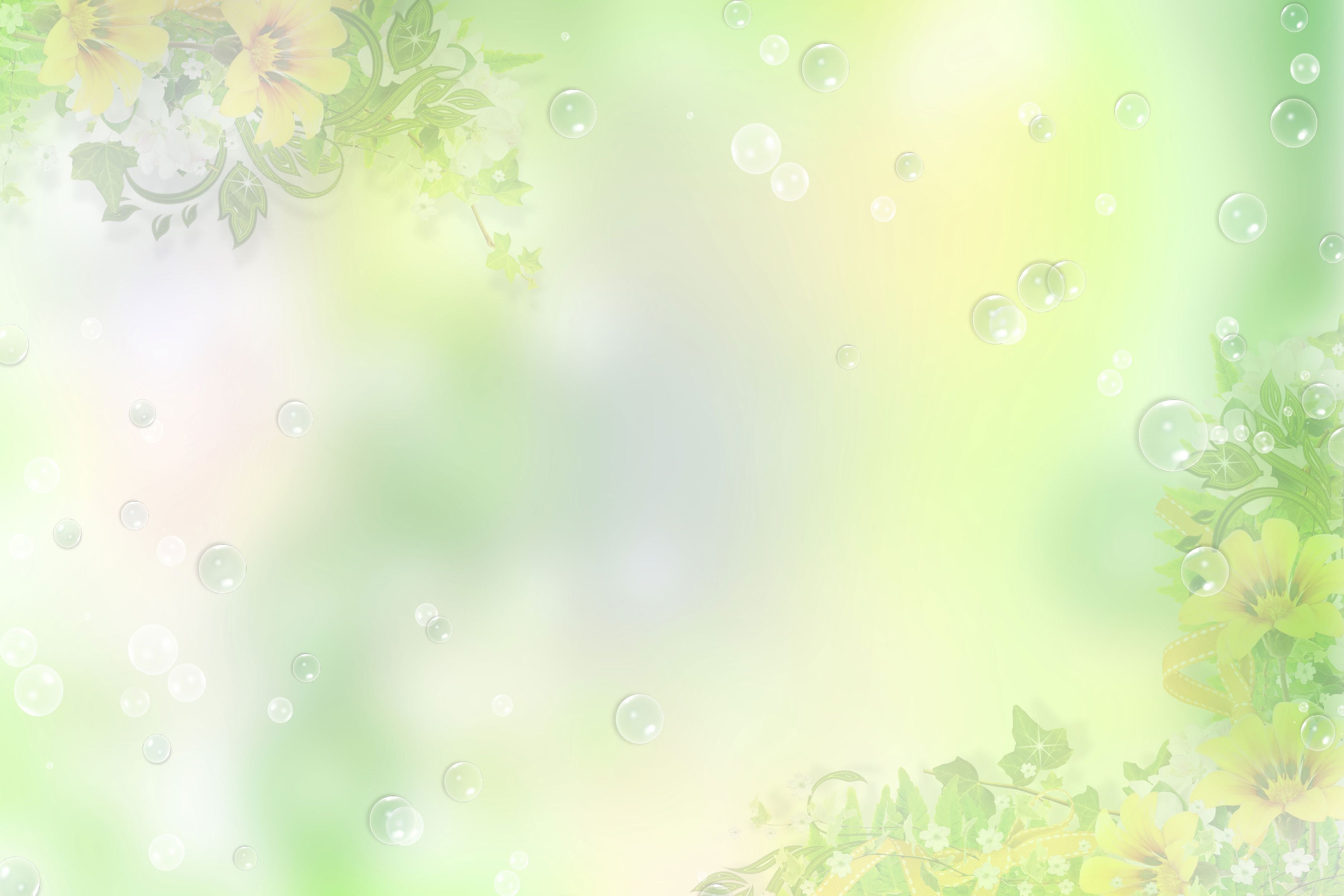 Речь – важнейший психический процесс, обеспечивающий любому ребенку взаимодействие с социальным миром, возможность осмыслить себя и свои действия, выразить свои переживания другим людям. 
Полноценная речь ребёнка – это и средство повышения познавательной деятельности, уровня коммуникабельности и способ достижения наилучшей социальной адаптации, а в конечном итоге путь к развитию его как личности.
В последние годы увеличивается количество детей, имеющих нарушения речи.
 Поэтому на ряду со специалистами детских садов и развивающих центров, родители могут и сами проводить небольшие занятия дома.
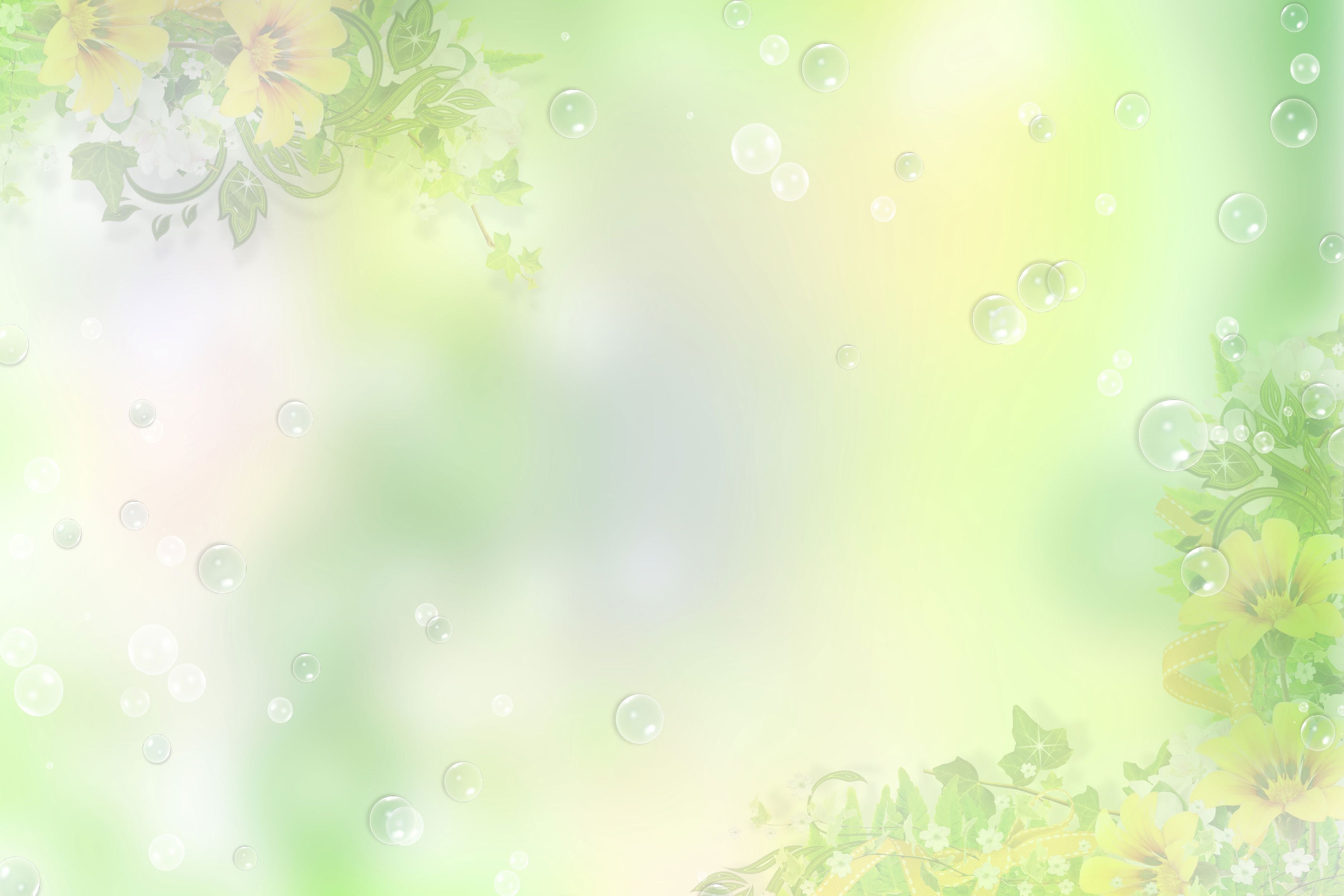 Предлагаю вашему вниманию нетрадиционные  игры и  упражнения для :
развития мелкой моторики рук
Развития артикуляционного аппарата
Развития речевого дыхания
Предложенные игры и упражнения могут использоваться в разных возрастных группах
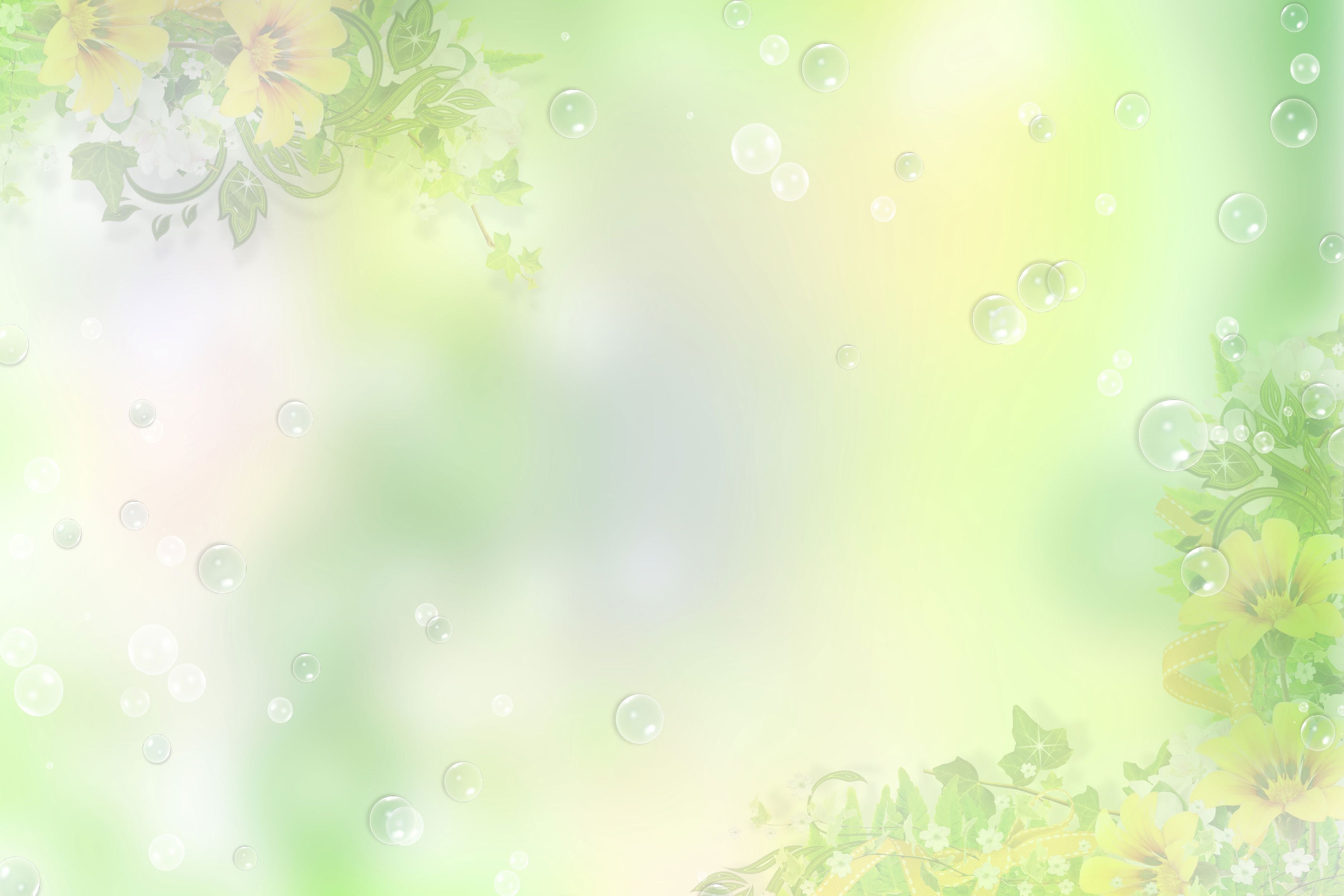 Игры и упражнения на развитие мелкой моторики рук
«Наполни баночку крупой»
Цель:  развития мелкой  моторики пальцев рук
Описание. Картонная форма вазы отделана пластилином. Ребенок пальцем должен  «украсить вазу разноцветной крупой".
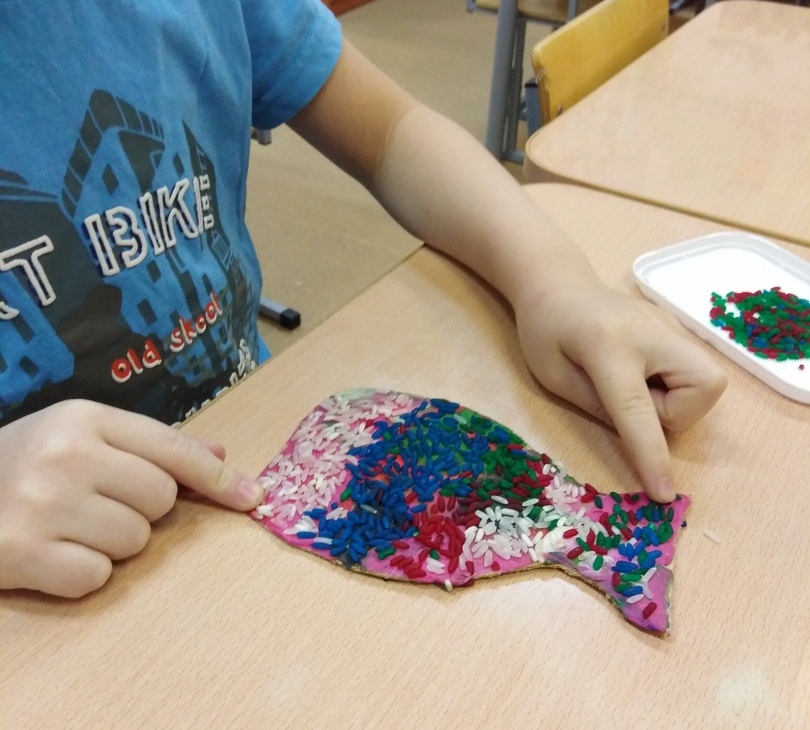 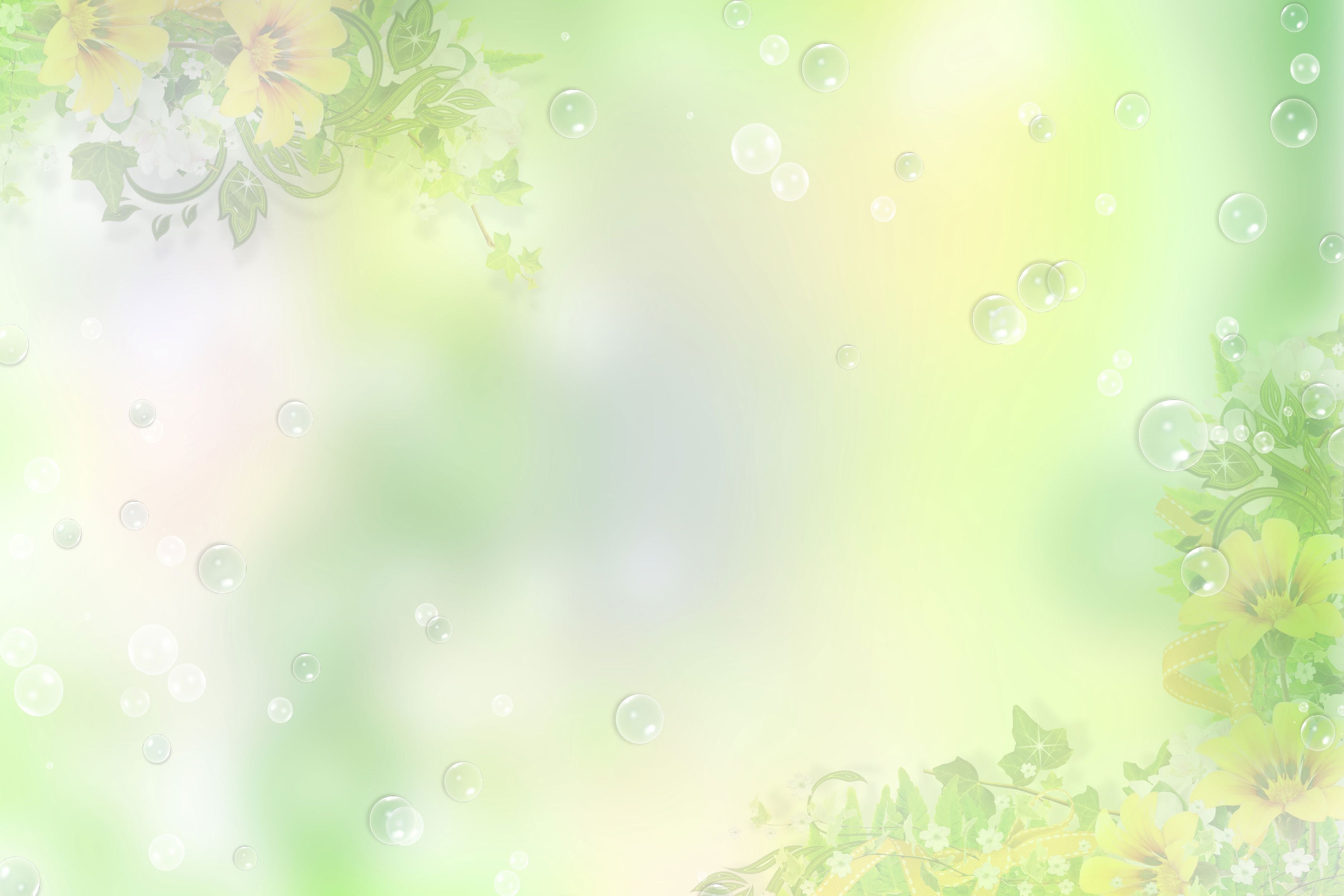 «Волшебный поднос»
  Цель- развитие мелкой моторики рук
 Описание: На яркий поднос тонким слоем высыпается манная крупа. Ребенок    пальцем рисует  домик, цветочки, солнышко и др.
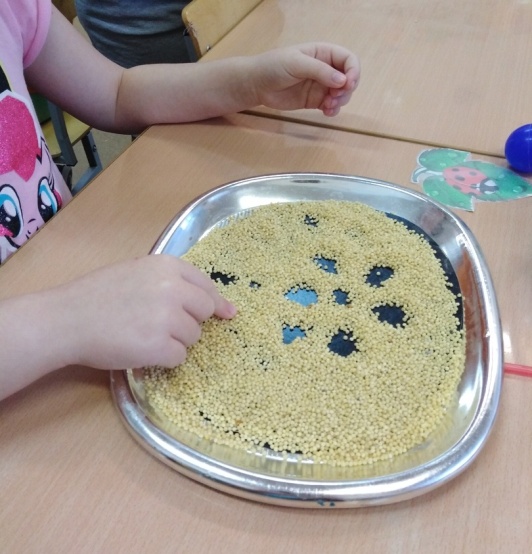 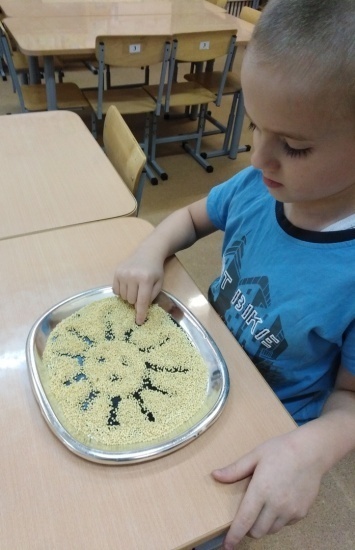 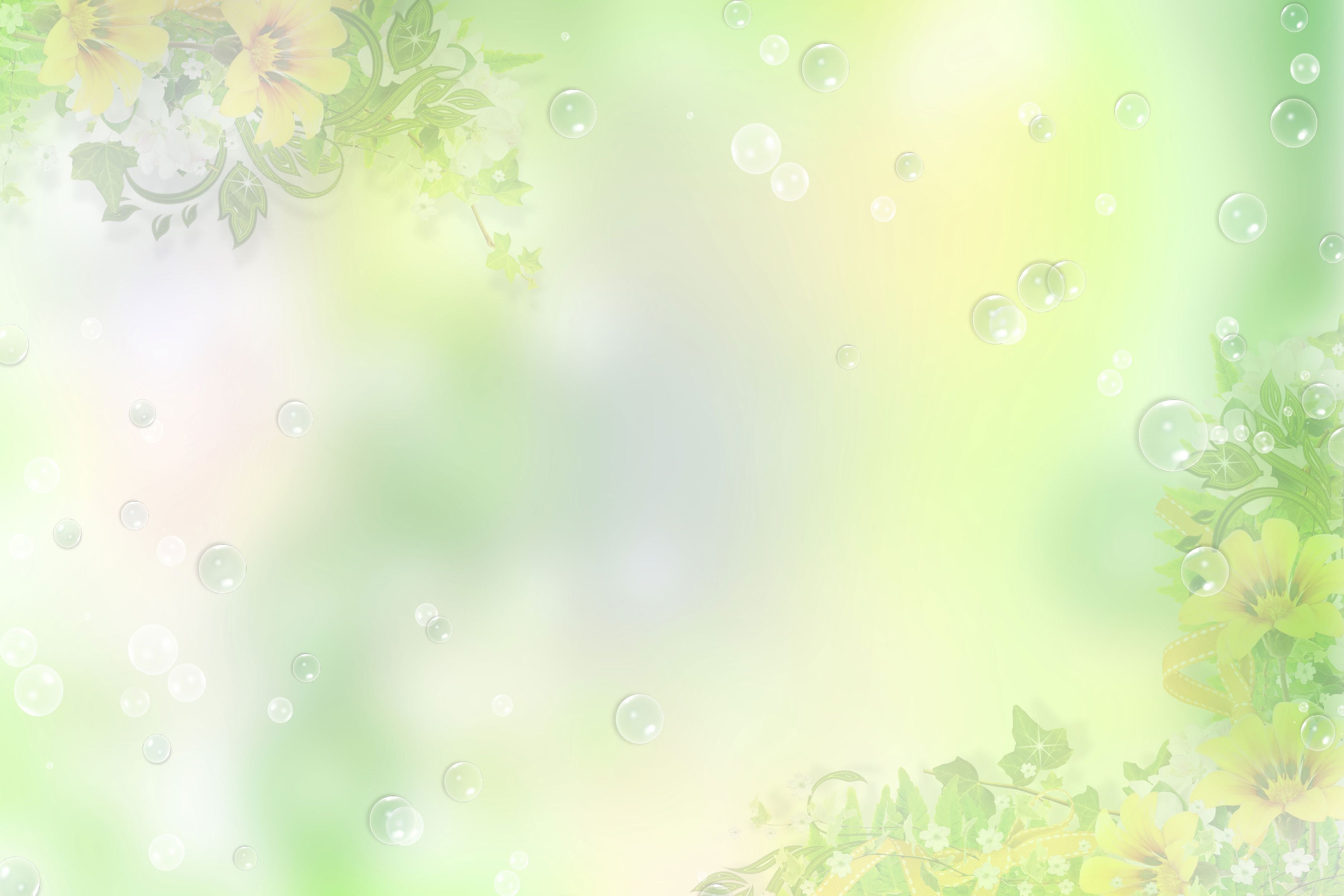 «Игра красивые бусы»
Цель: развитие мелкой моторики рук
Описание: Ребенок берет нитку и разной структуры макароны и  делает бусы.
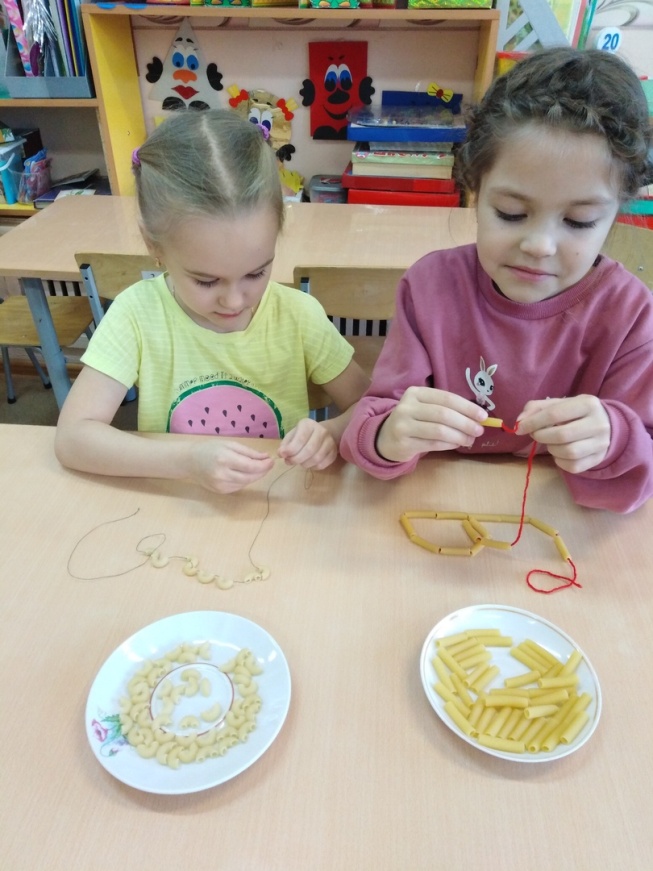 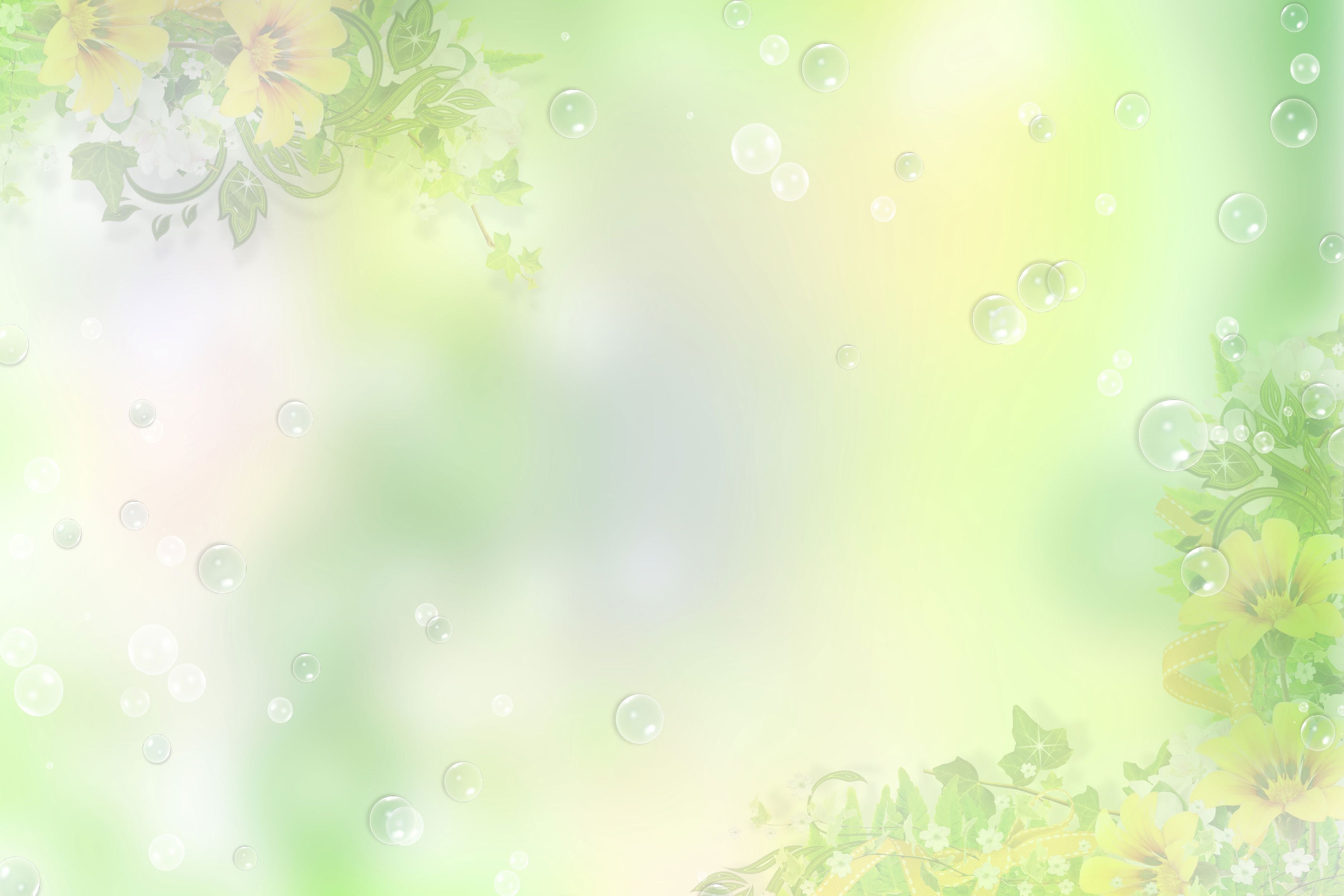 «Сухой бассейн»
Цель- развитие мелкой моторики рук
Описание:  глубокая ёмкость заполняется крупой, ребёнок погружает руки в крупу и находит на ощупь спрятанные предметы
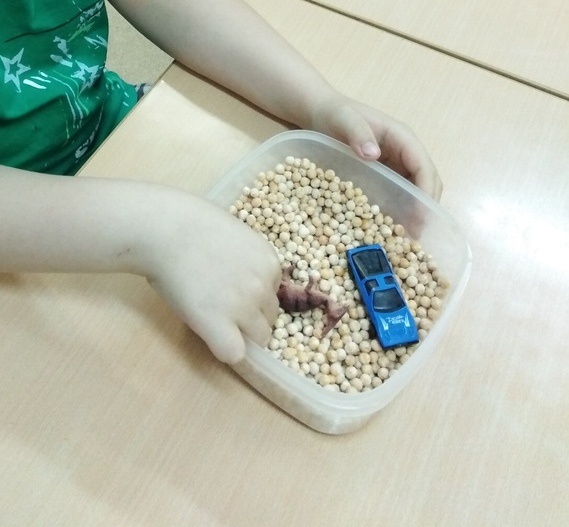 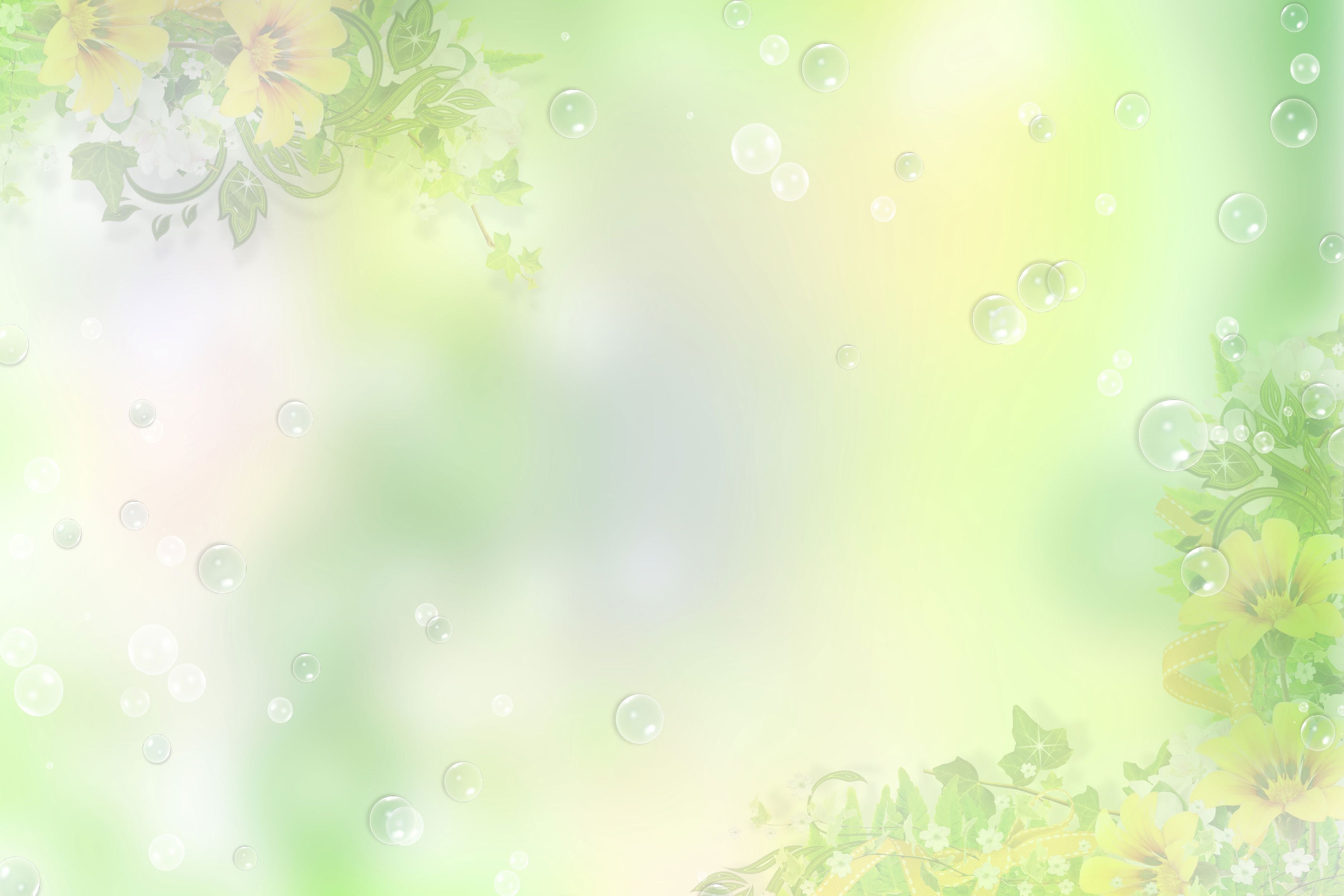 Игры с прищепками 
  Цель- развитие мелкой моторики рук
 Описание: Прекрасным орудием для развития пальцев и кистей рук является обычная прищепка. Их можно использовать как для закрепления навыка открывания прищепки и прикрепляя к нужному предмету, так и для проведения самомассажа  подушечек пальцев
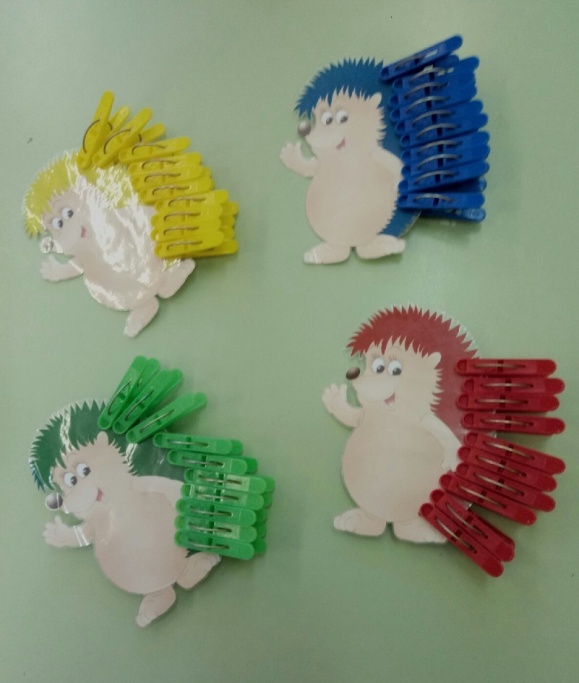 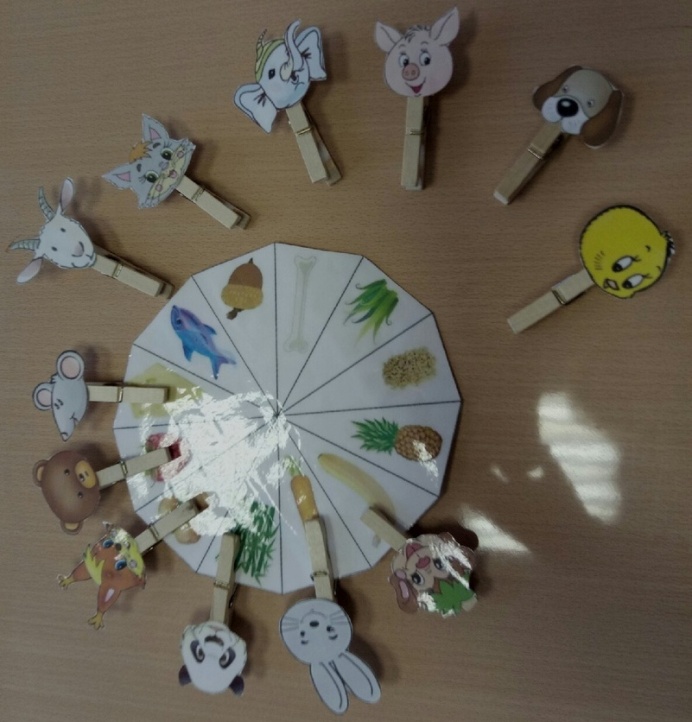 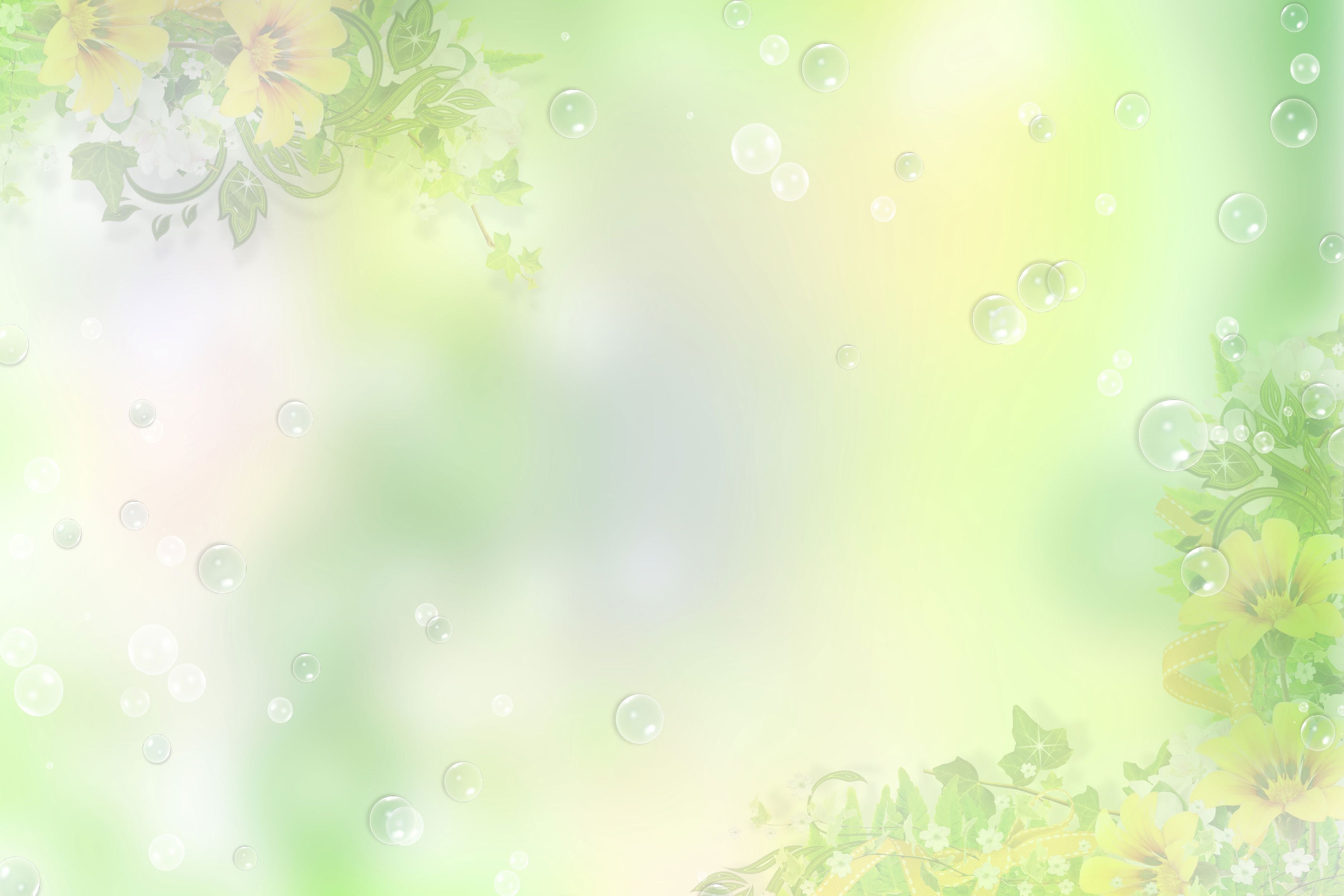 «Массажный мяч»
Цель: развитие мелкой моторики.
Описание: Широкое распространение и успешное применение 
в логопедической практике нашел метод  Су-джоек совместно с работай по развитию пальчиковой моторики благотворно влияют на речевую активность детей и положительно сказывается на речевое развитие детей
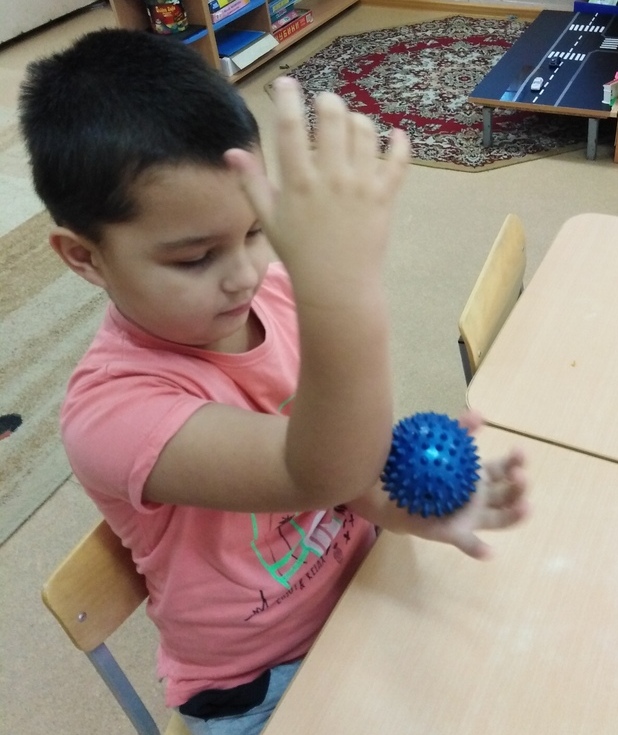 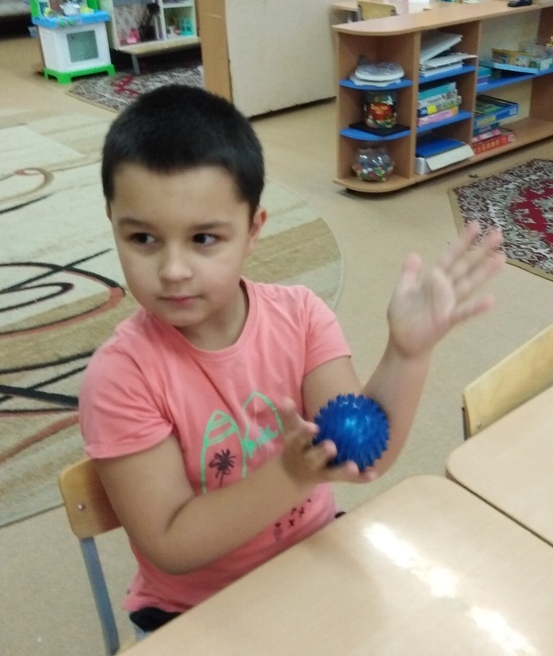 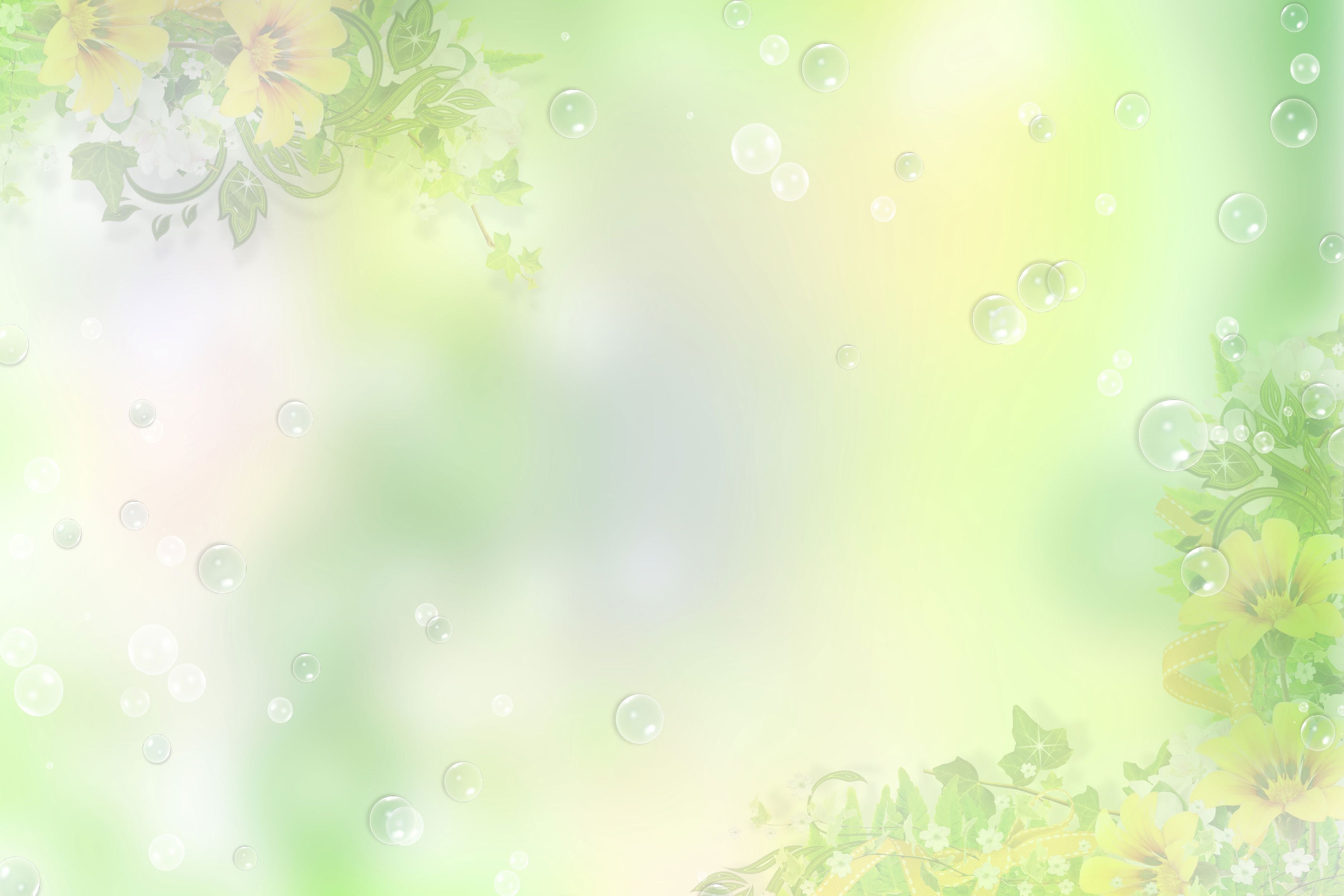 Артикуляционная гимнастика как основа правильного произношения. Для  чистого звукопроизношения нужны сильные, упругие и подвижные органы речи – язык, губы, мягкое нёбо. Все речевые органы состоят из мышц. Если можно натренировать мышцы рук, ног и т.д., значит можно тренировать мышцы языка и губ. Поэтому и необходимо проводить артикуляционную гимнастику. А так же использовать игры и упражнения.
«Артикуляционные кубики»
Цель- развитие артикуляционной моторики
Описание: Ребенок бросает кубик и выполняет то упражнение, которое выпало на верхней грани кубика.
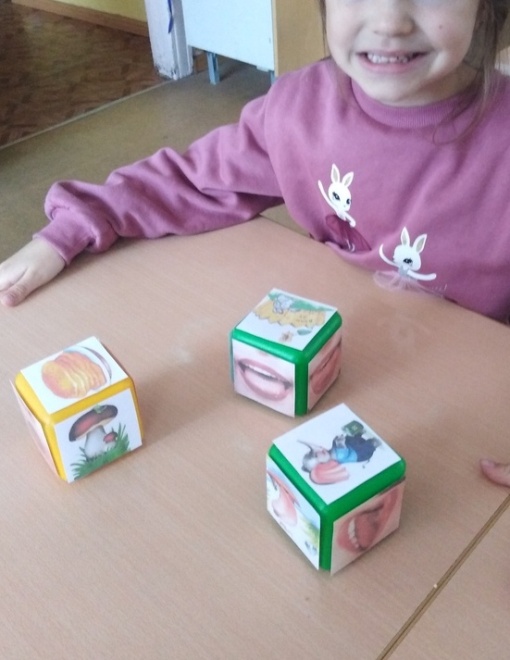 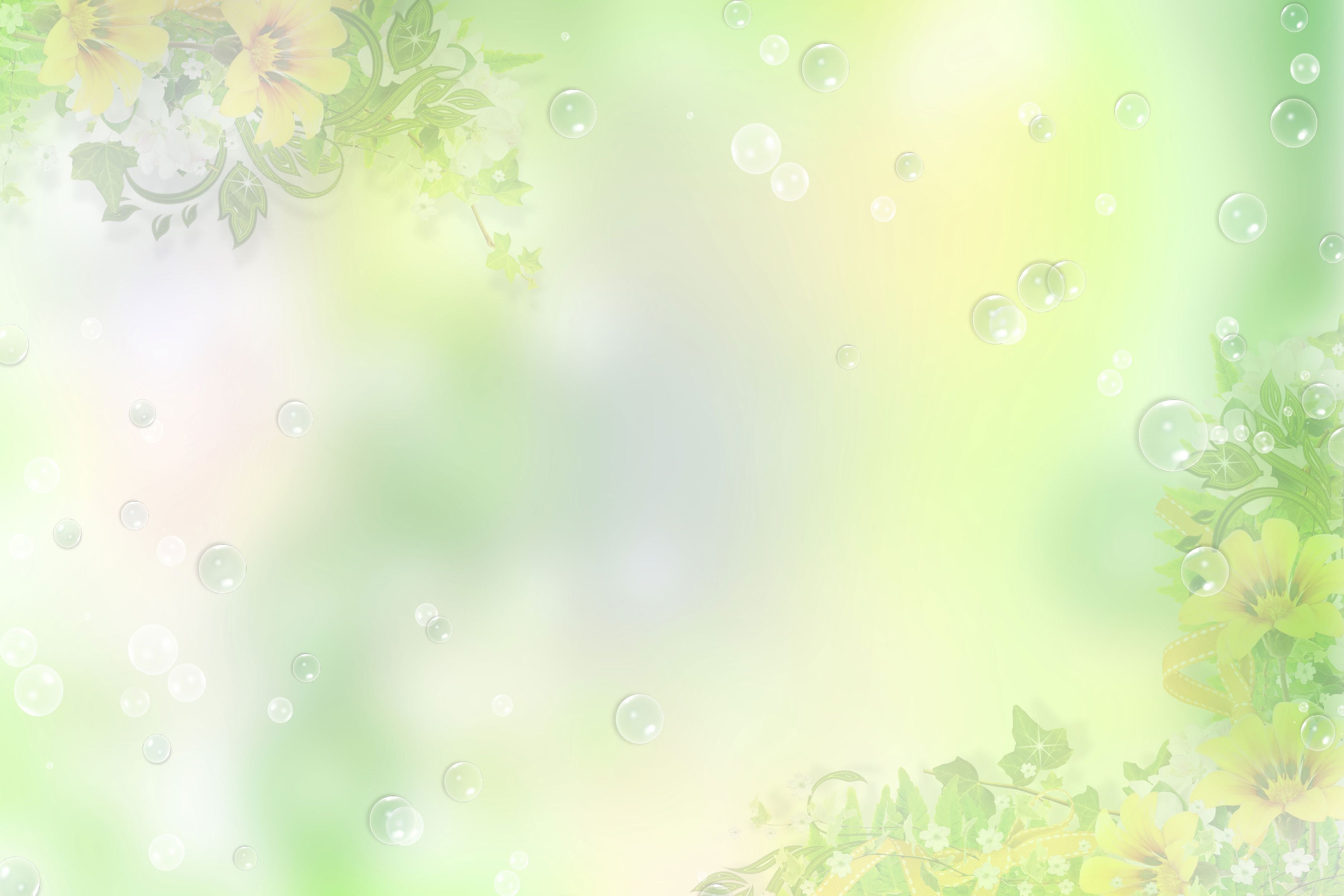 «Прочитай слово по первым буквам»
Цель-развитие речи детей
Описание: Ребенку предлагается картинка с изображением предметов и карточки (буква). Ребенку необходимо назвать нарисованные предметы, определить первую букву в слове , взять нужную букву и положить её на пустой квадрат. Когда карточки заполнены -  ребенок читает слово.
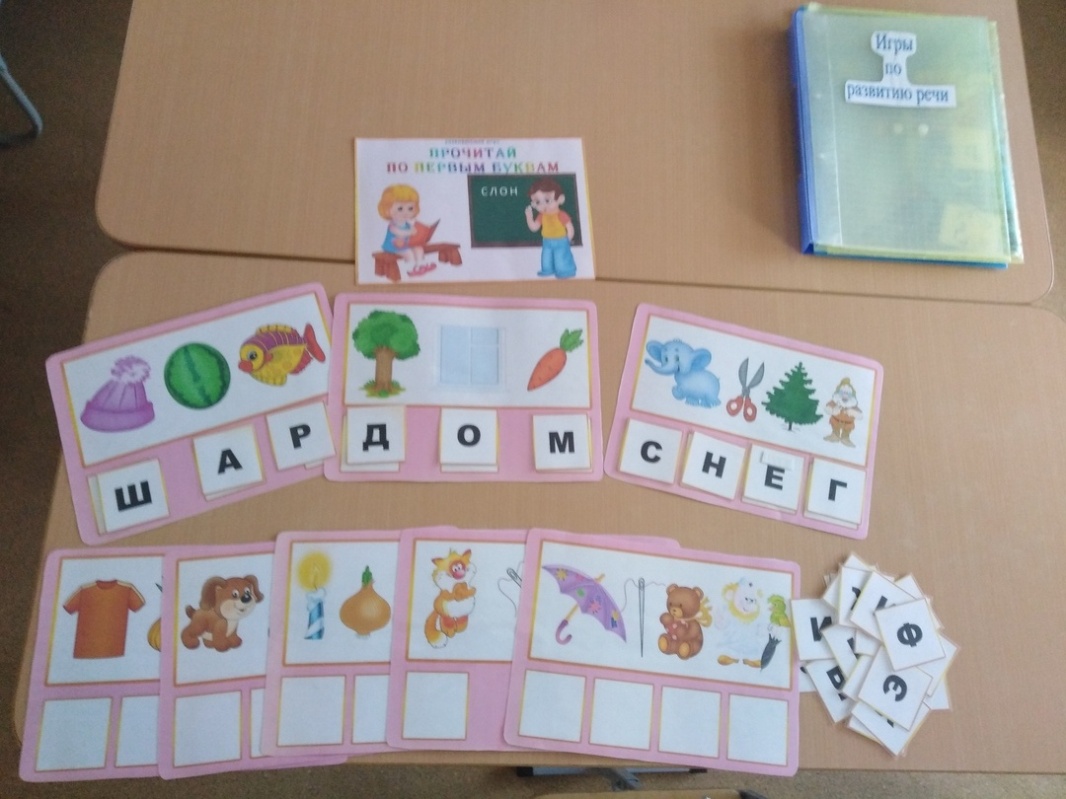 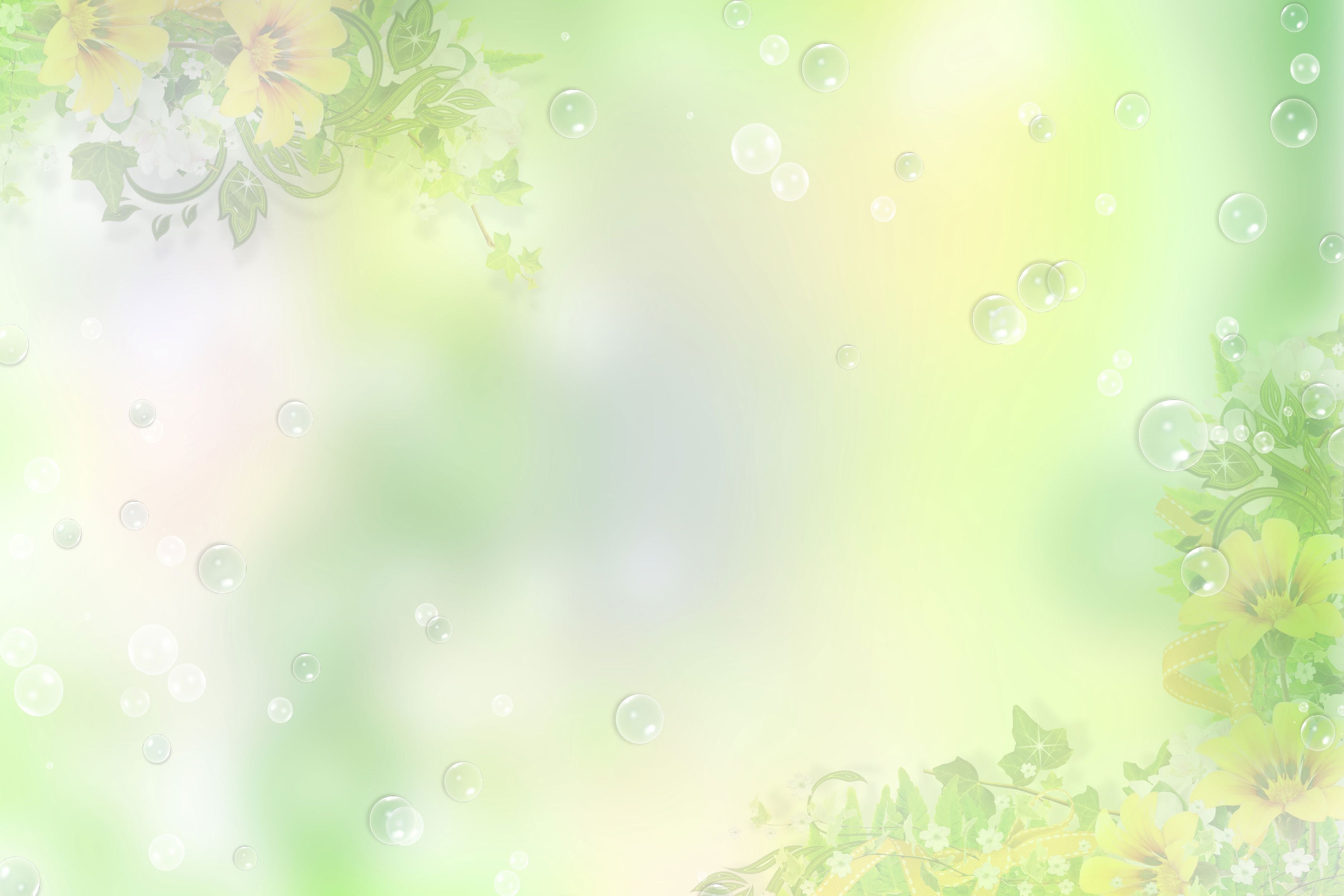 Развитие речевого дыхания. Хорошо поставленное речевое дыхание обеспечивает ясную дикцию и четкое произношение звуков. Все эти упражнения помогут достичь плавного выдоха и быстрее освоить труднопроизносимые звуки. Воздух необходимо набирать через нос, выдох должен быть плавным и длительным. Необходимо следить, чтобы не надувались щеки.

«Раздуй горошки»
Цель: развитие равномерного, продолжительного выдоха, формирование сильной воздушной струи через рот.
Описание: на дно тарелки приклеивается картинка, насыпается горох(крупа).Задача ребенка раздуть горох и рассмотреть картинку.
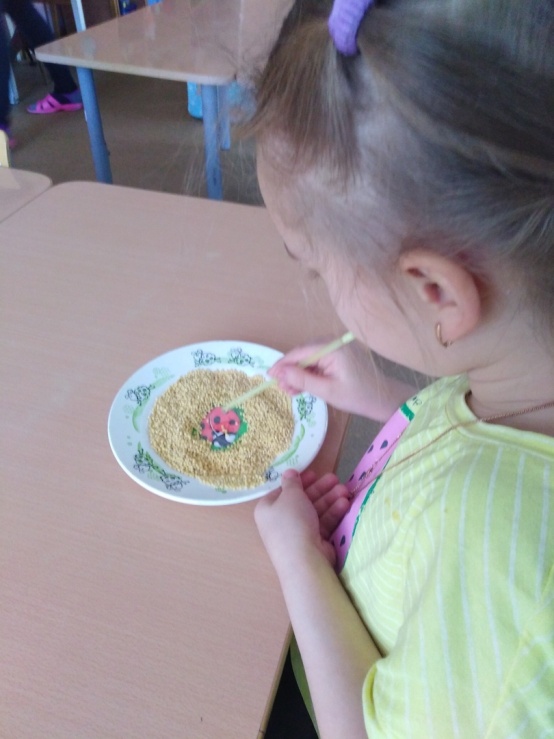 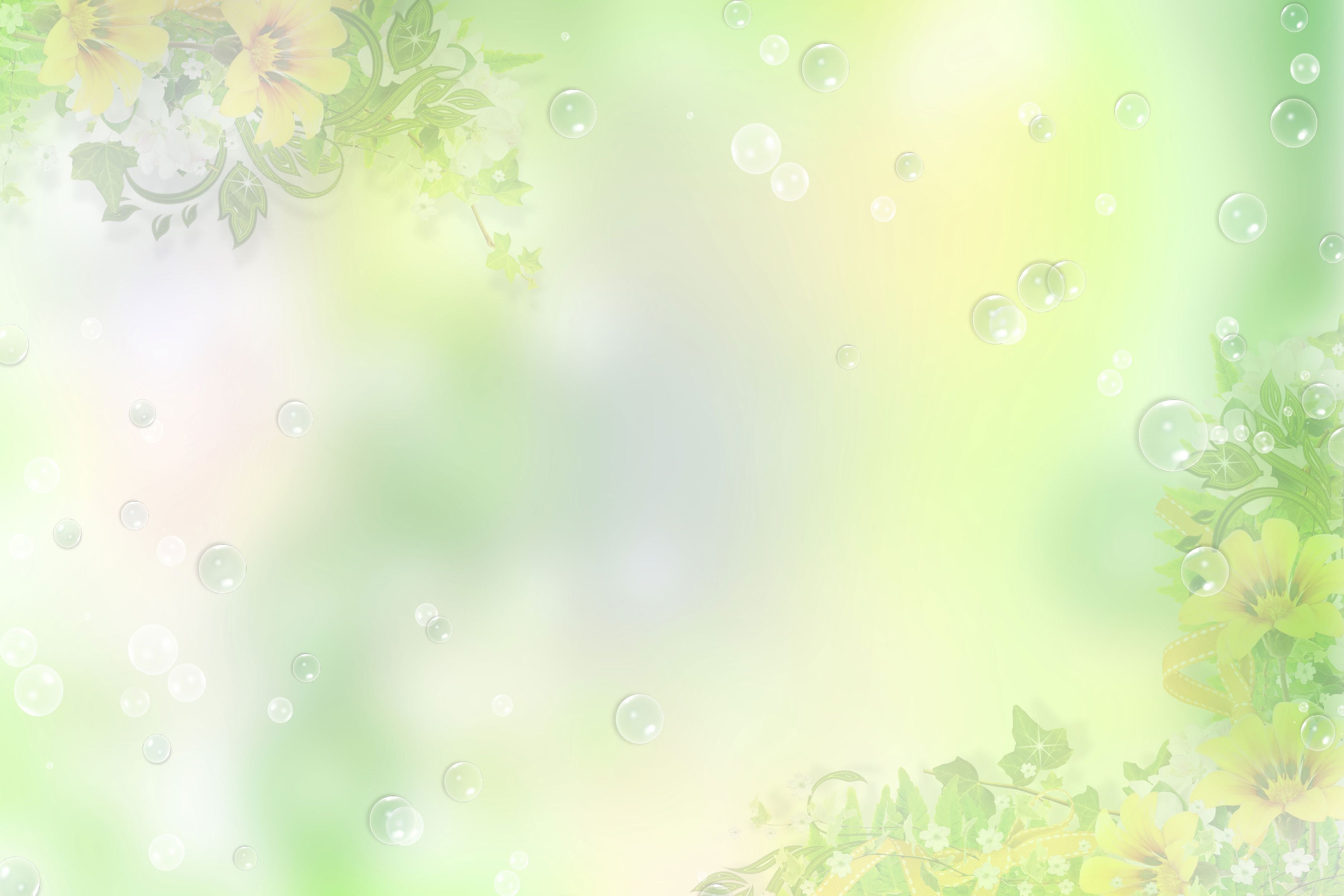 «Футбольные ворота»
Цель: развитие равномерного, продолжительного выдоха, формирование сильной воздушной струи через рот.
Описание: Ребенку предлагается с помощью трубочки «забить » шарик в ворота.
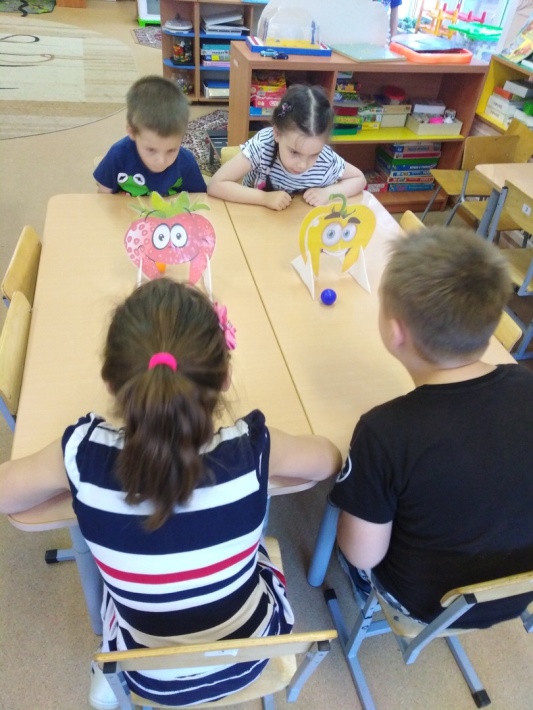 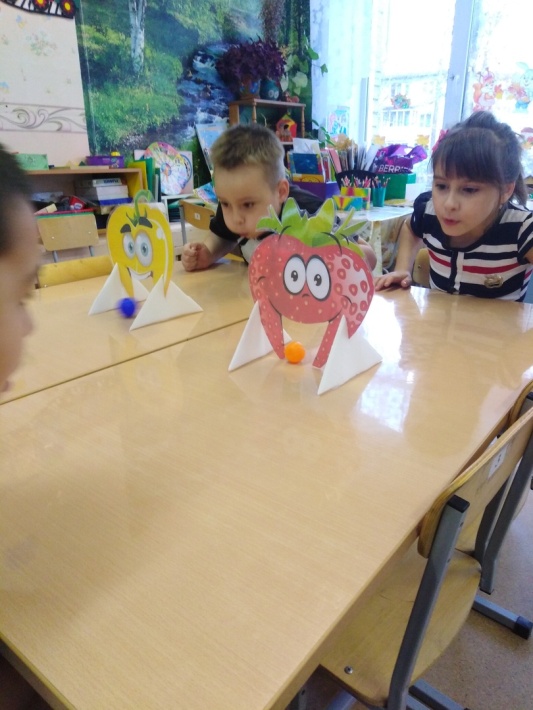 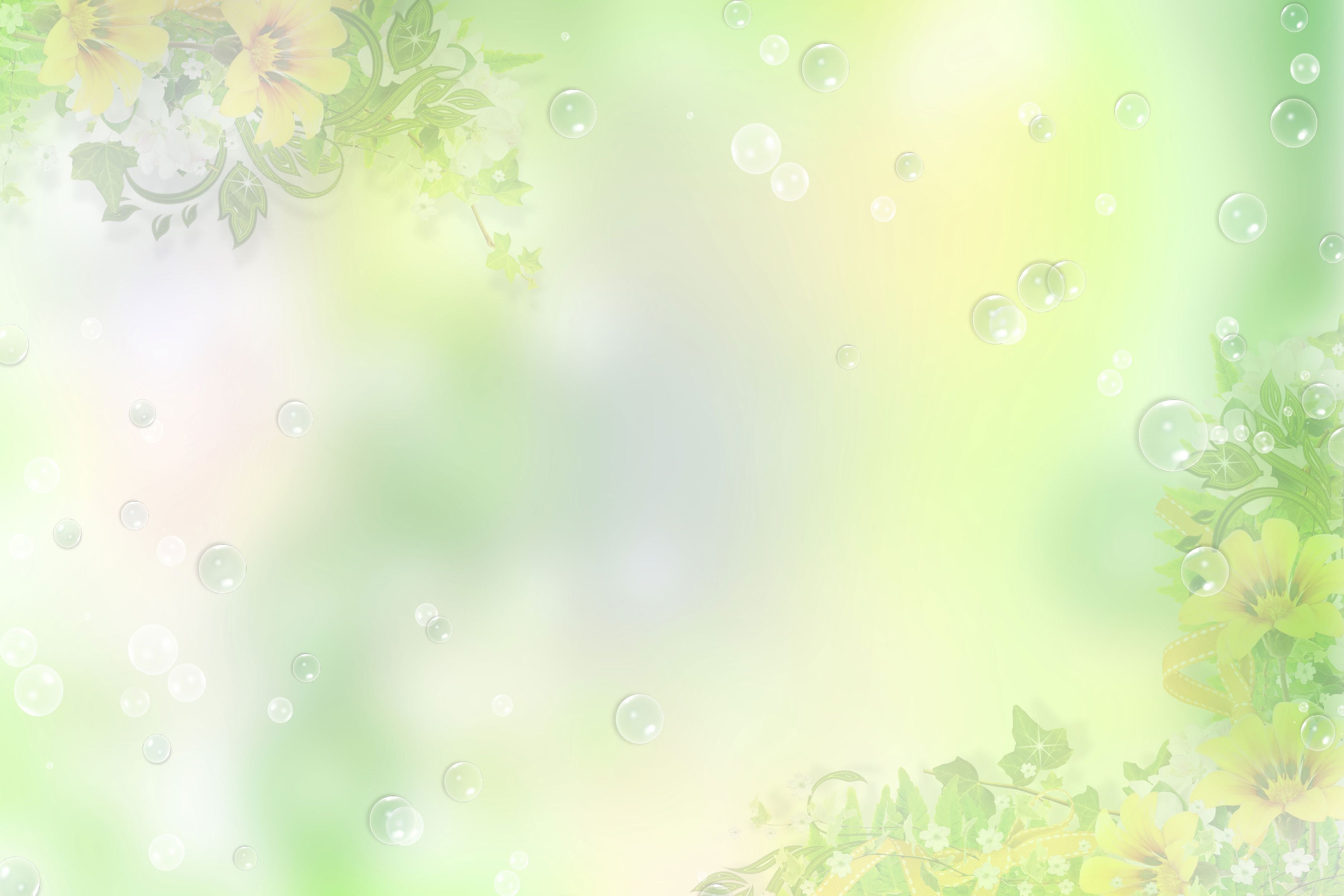 «Лабиринт»
Цель- развитие речевого дыхания
Описание: Ребенку предлагается с помощью трубочки «продуть» шарик по лабиринту
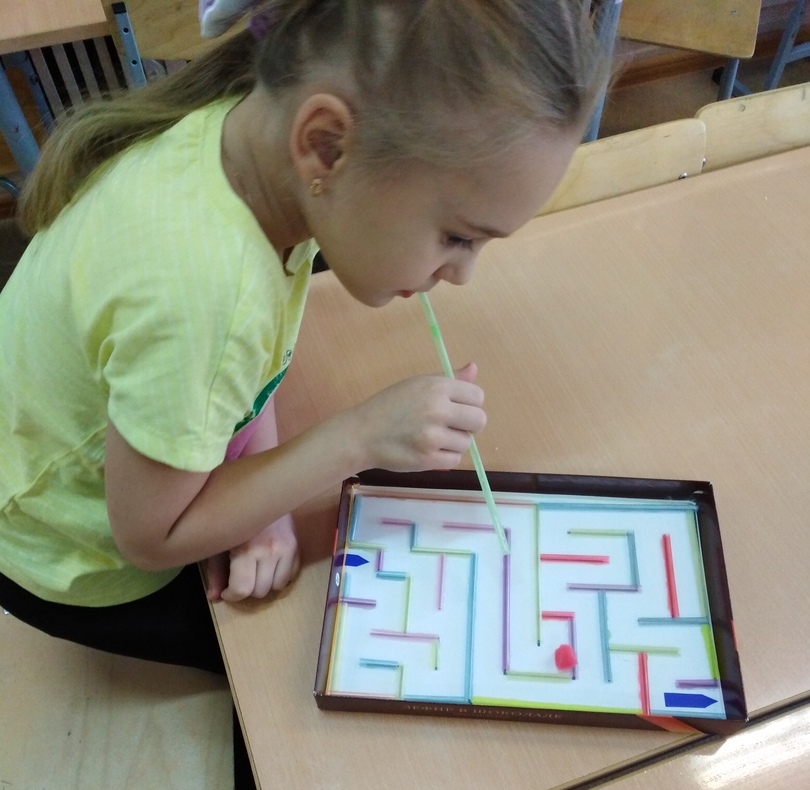 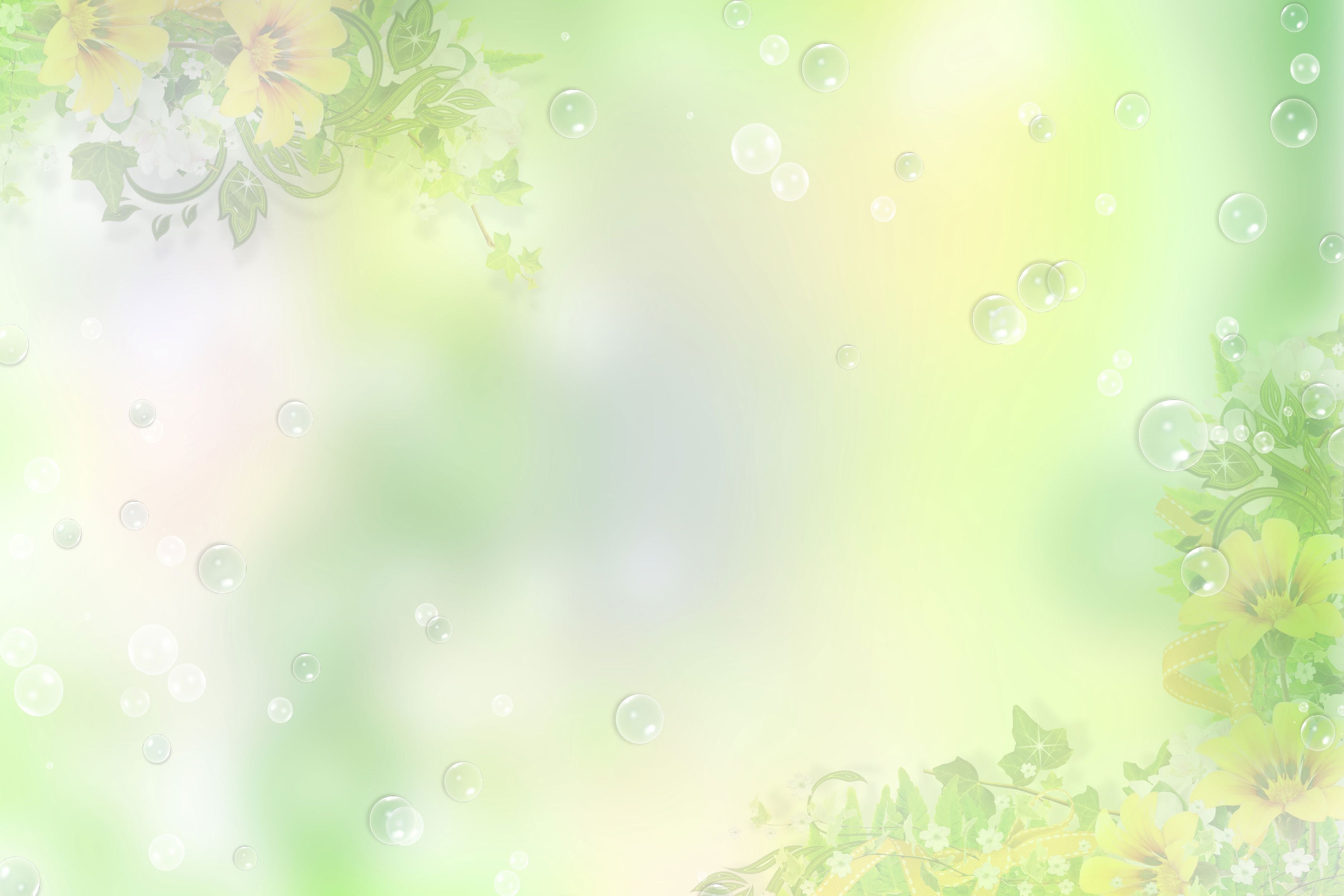 «Сдуй перышко»
Цель: выработка длительного ротового выдоха.
Описание : В пластиковой бутылочке проделывают дырку, прикрепляют на ниточке легкое перышко. Ребёнку предлагается  длительно дуть  перышко.
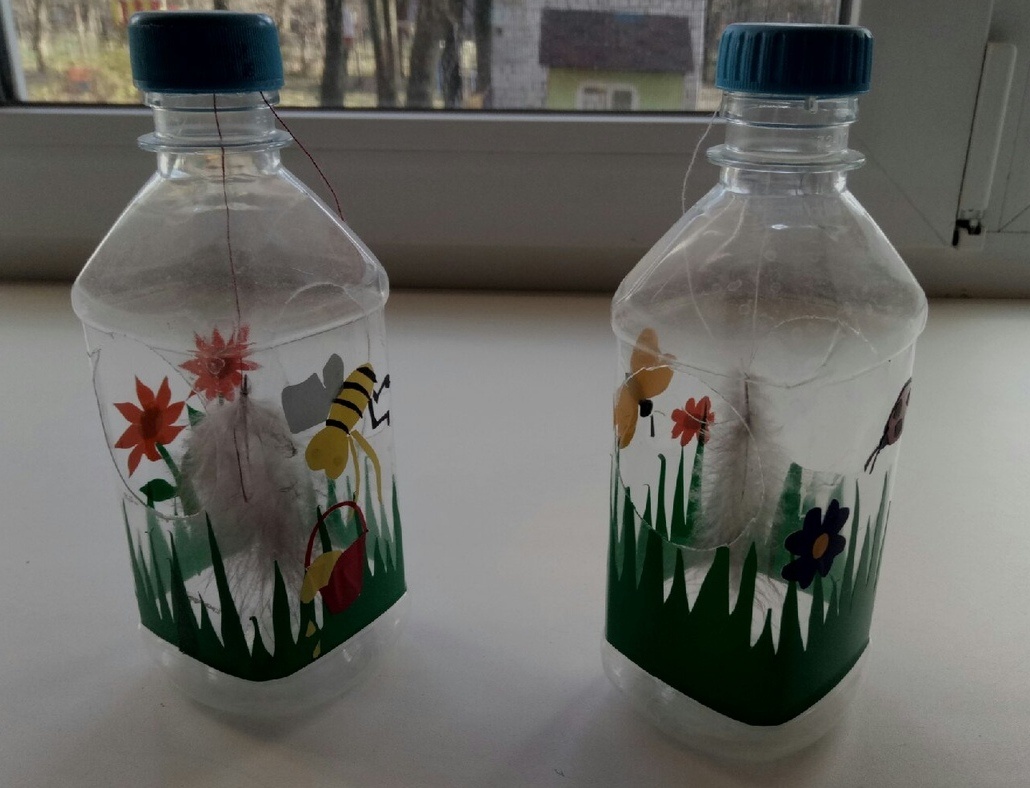 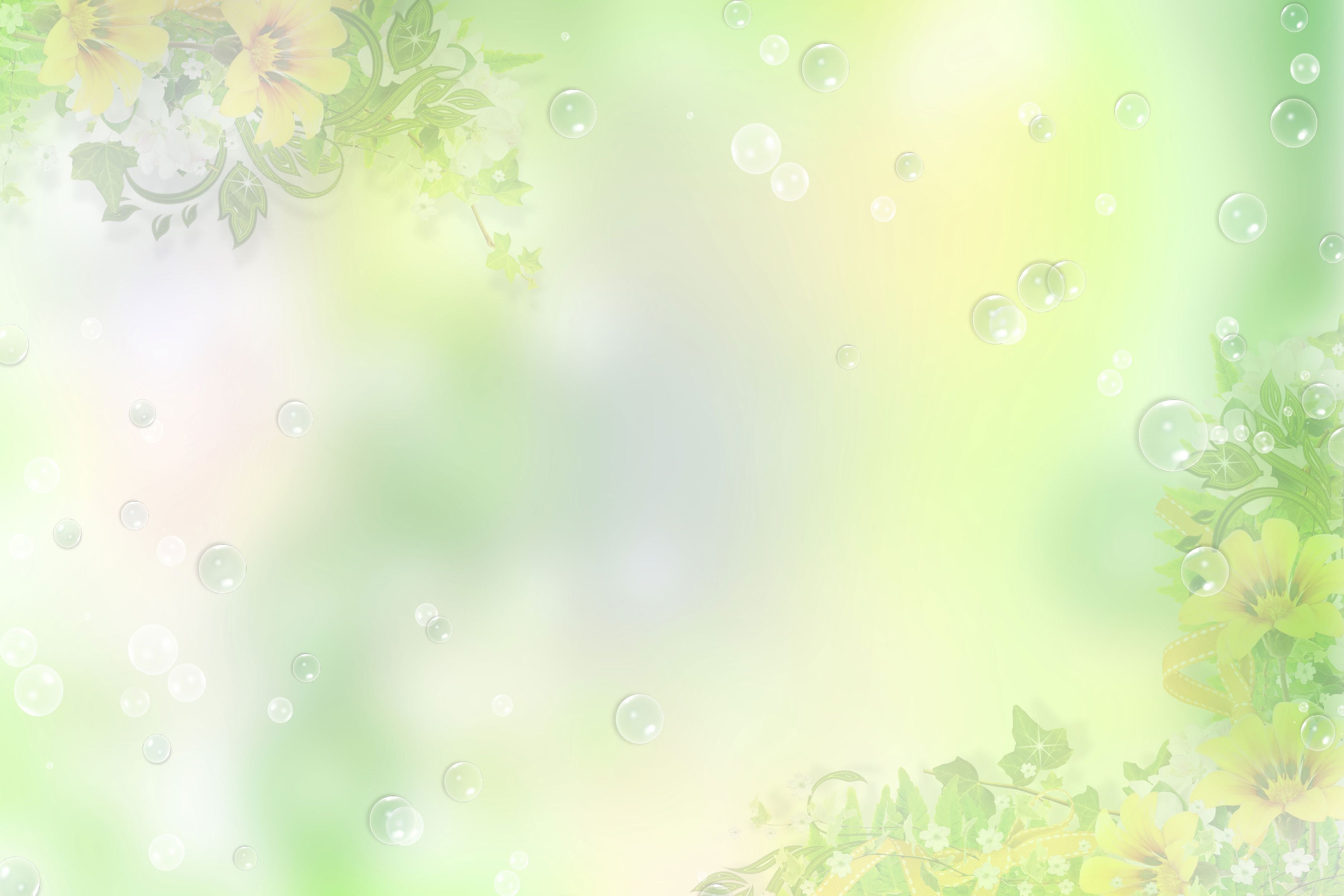 «Зонтик»
Цель- развитие речевого дыхания
Описание: ребенку предлается взять в руку зонтик и длительно дуть на дождинки
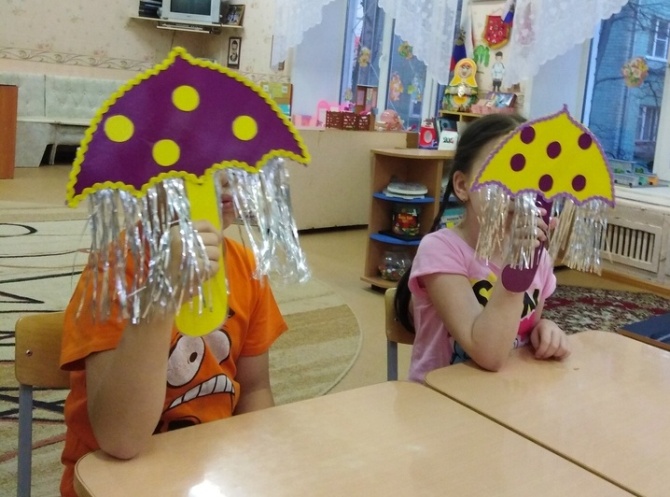 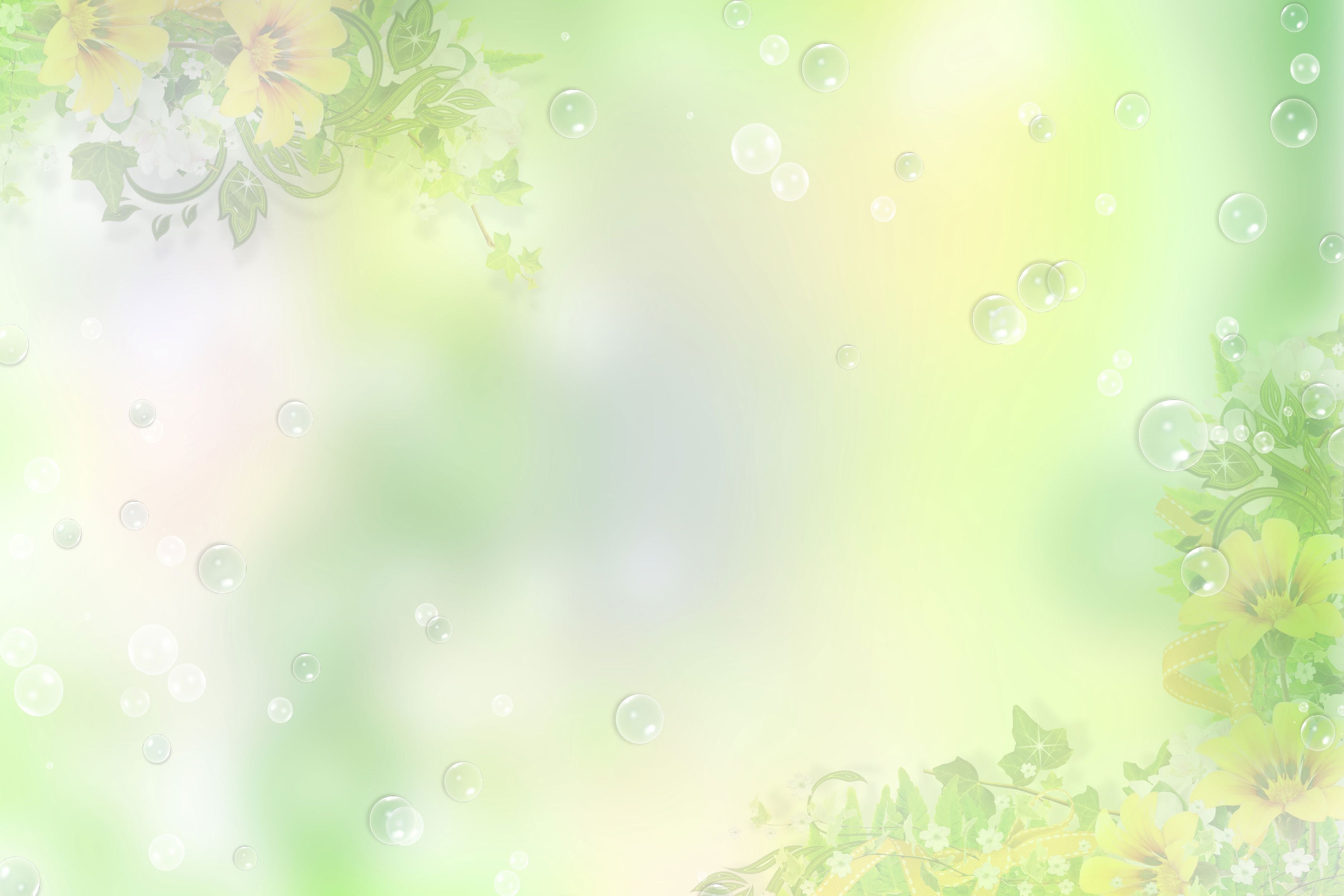 «Рисуем двумя руками»
Цель- развитие двух полушарий и мелкой моторики рук
Описание: ребенку предлается взять в руки два фломастера и одновременно рисовать изображение (лист)
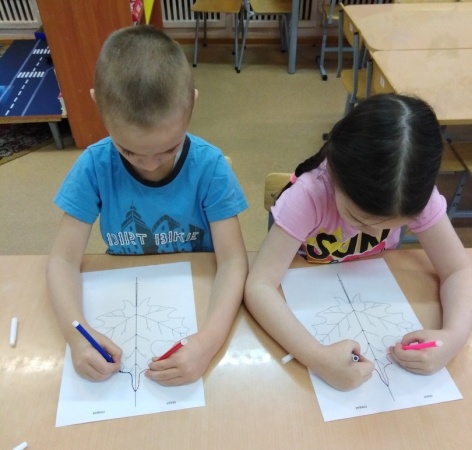 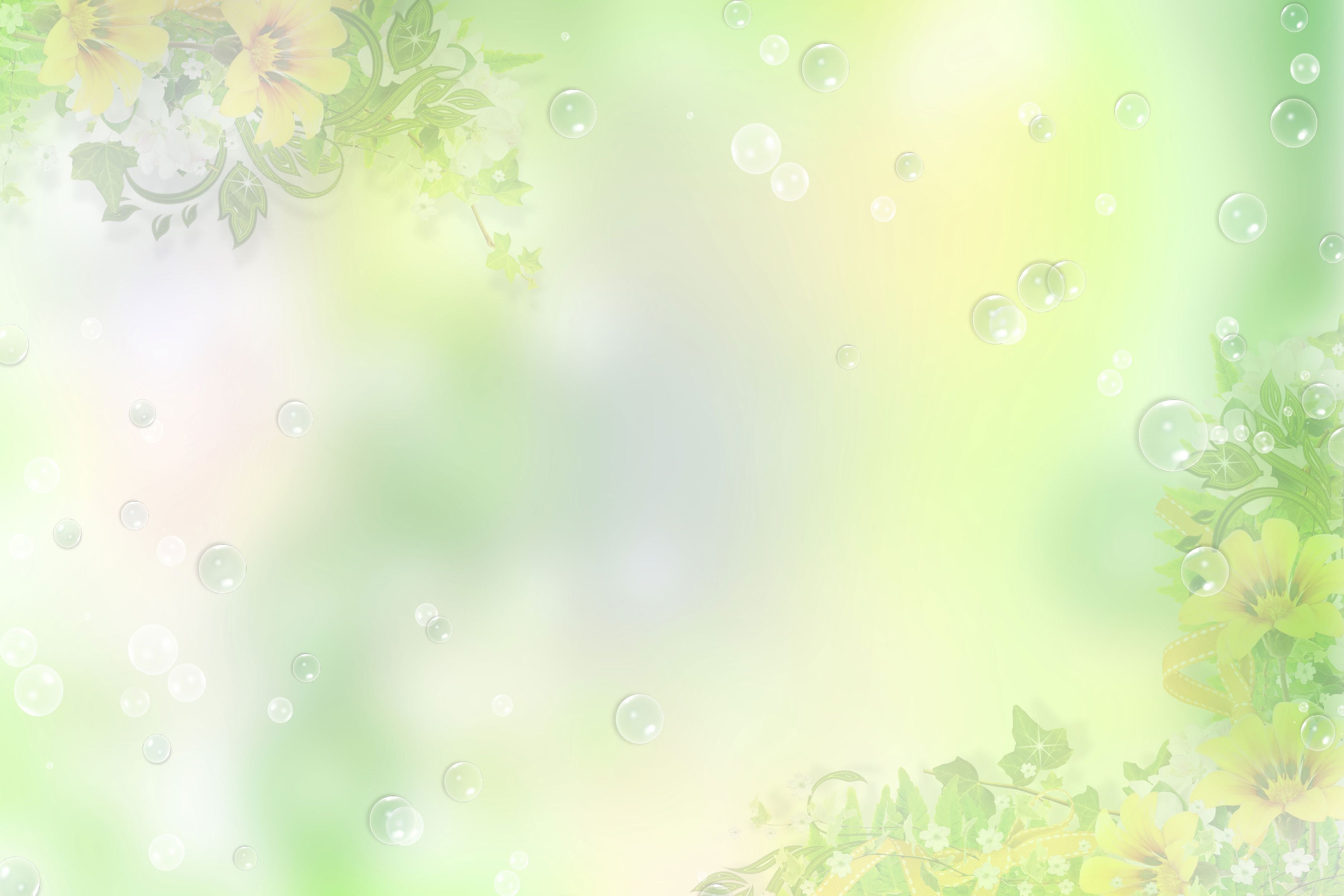 «Солнышко»
Цель- развитие речевого дыхания
Описание: ребенку необходимо дуть на солнце , приводить его в движение (можно использовать и трубочку)
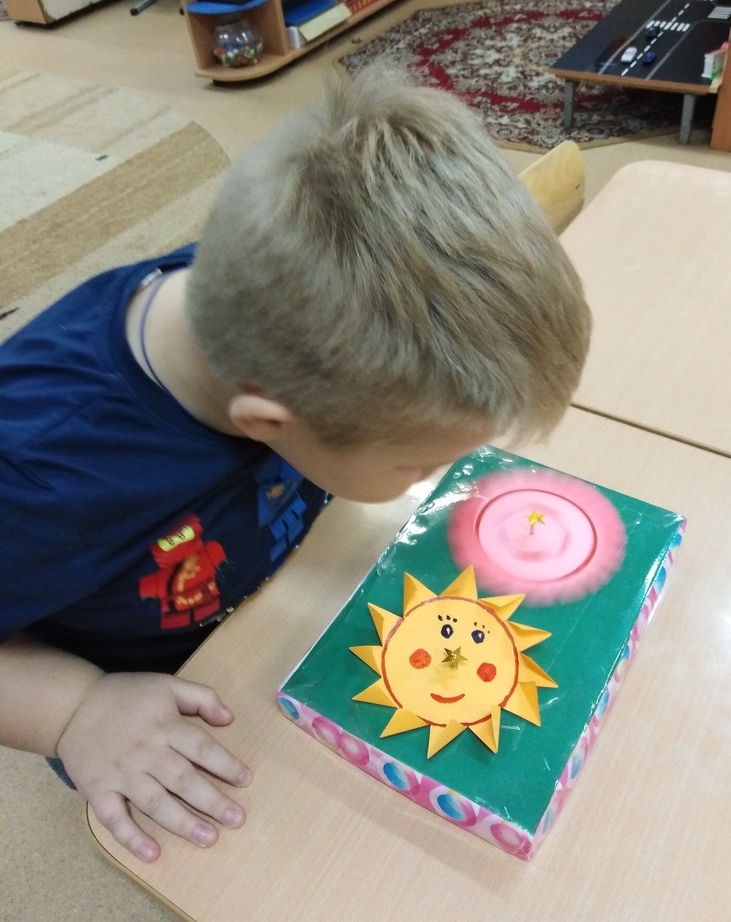 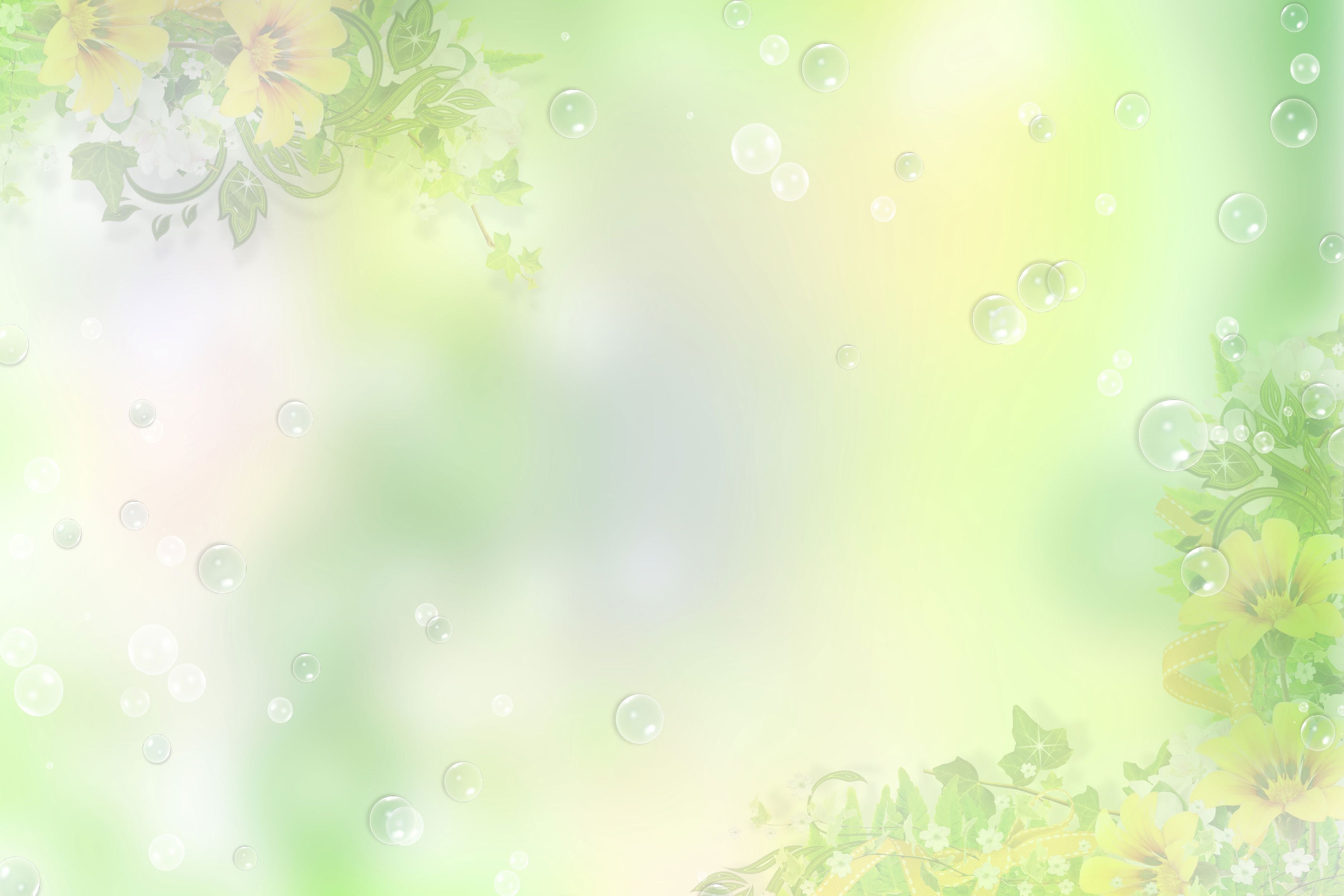 «Весёлые зверята»
Цель- развитие речевого дыхания
Описание: ребенку необходимо дуть в трубочку, чтобы шарик поднимался вверх
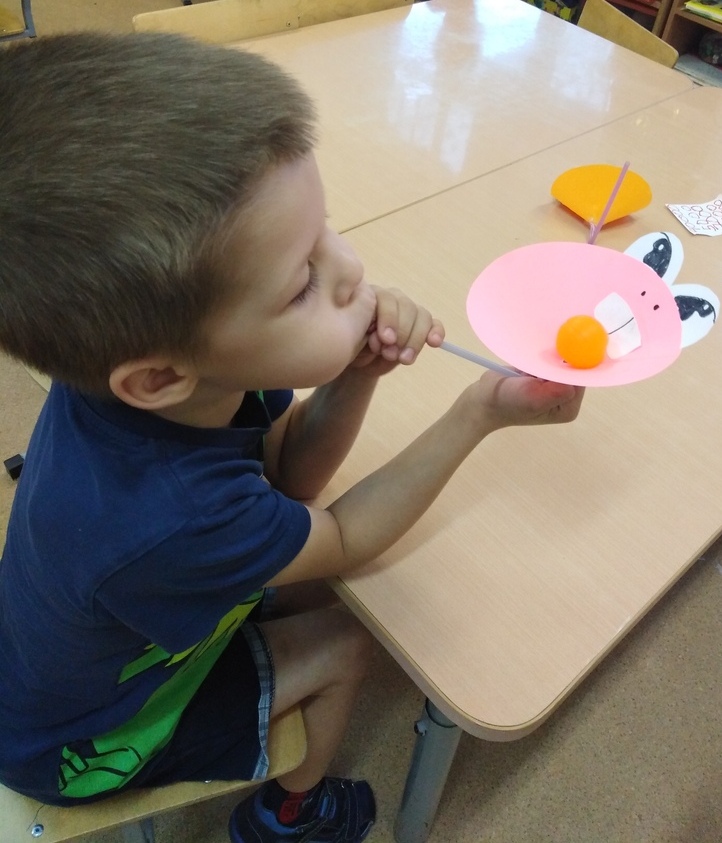 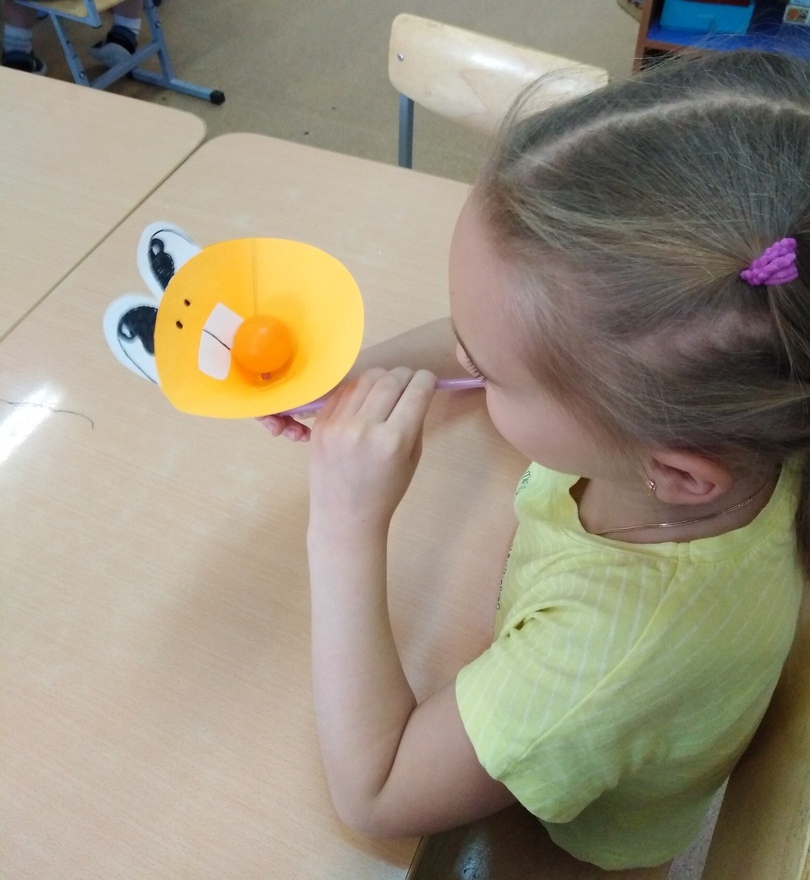 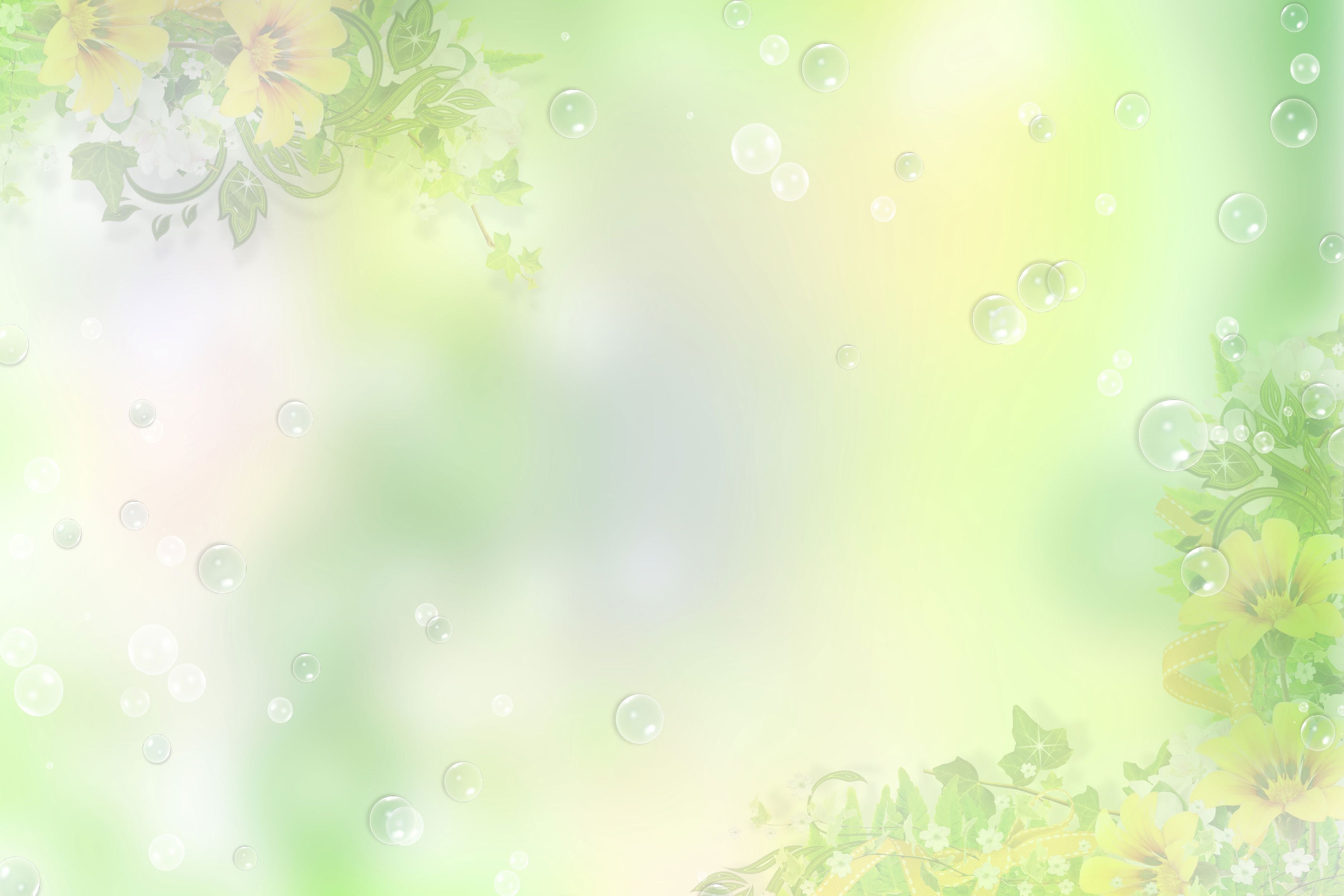 СПАСИБО 
ЗА ВНИМАНИЕ!